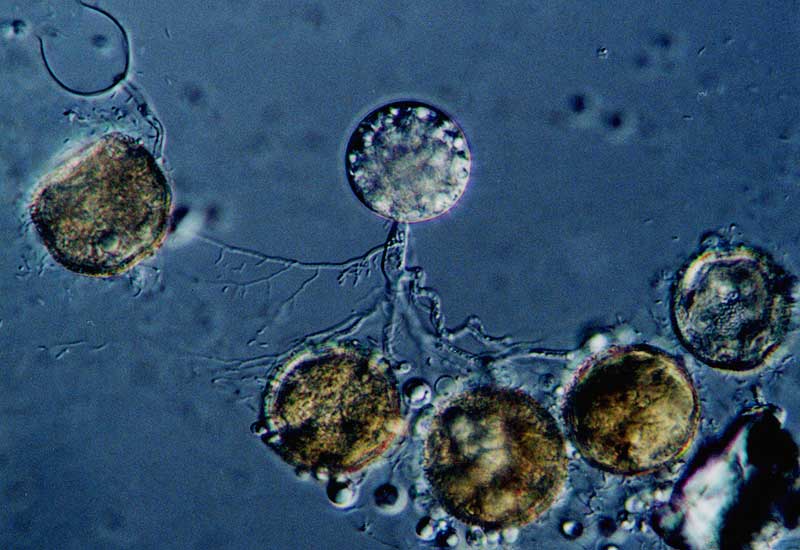 [Speaker Notes: Chtrid]
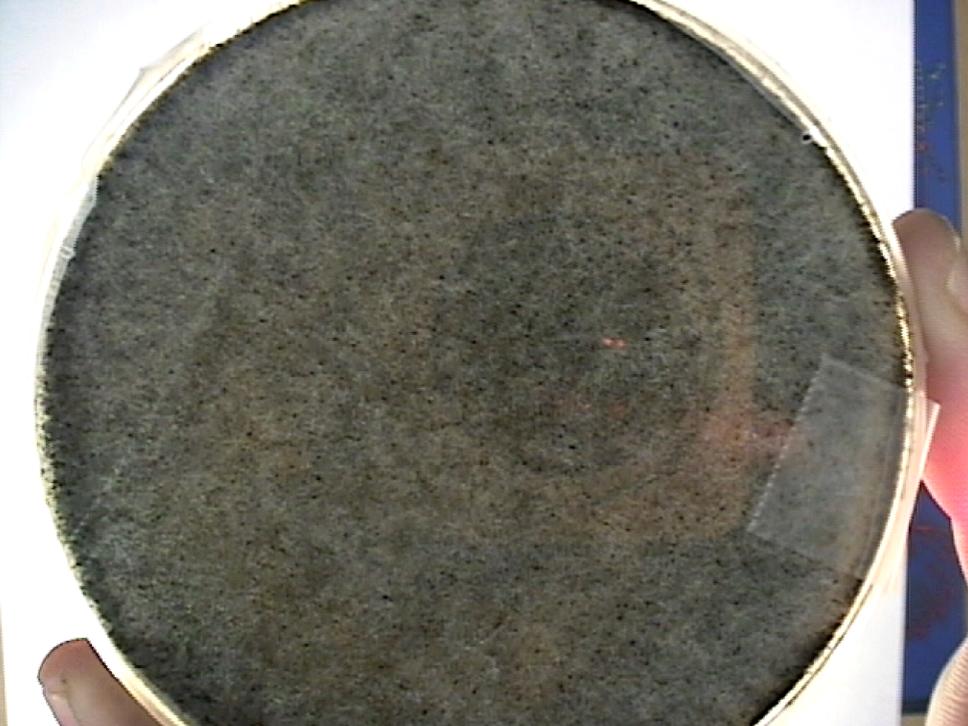 Hyphae
Mycelium
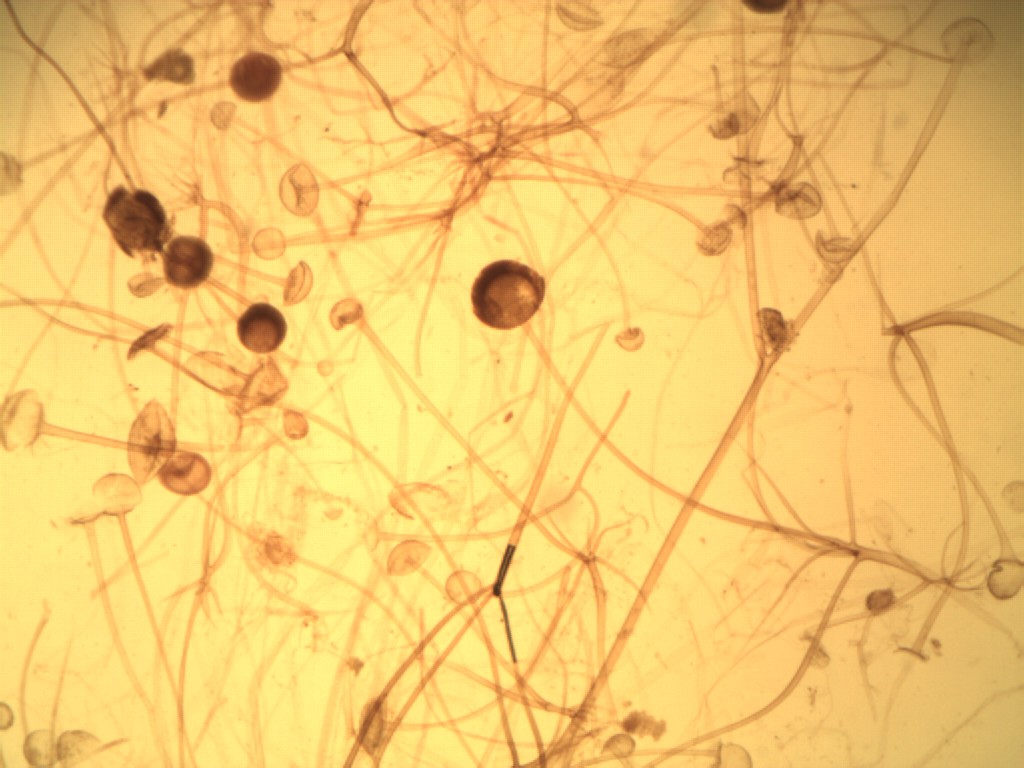 Sporangia
Sporangiophores
[Speaker Notes: Rhizopus plate and sporangia]
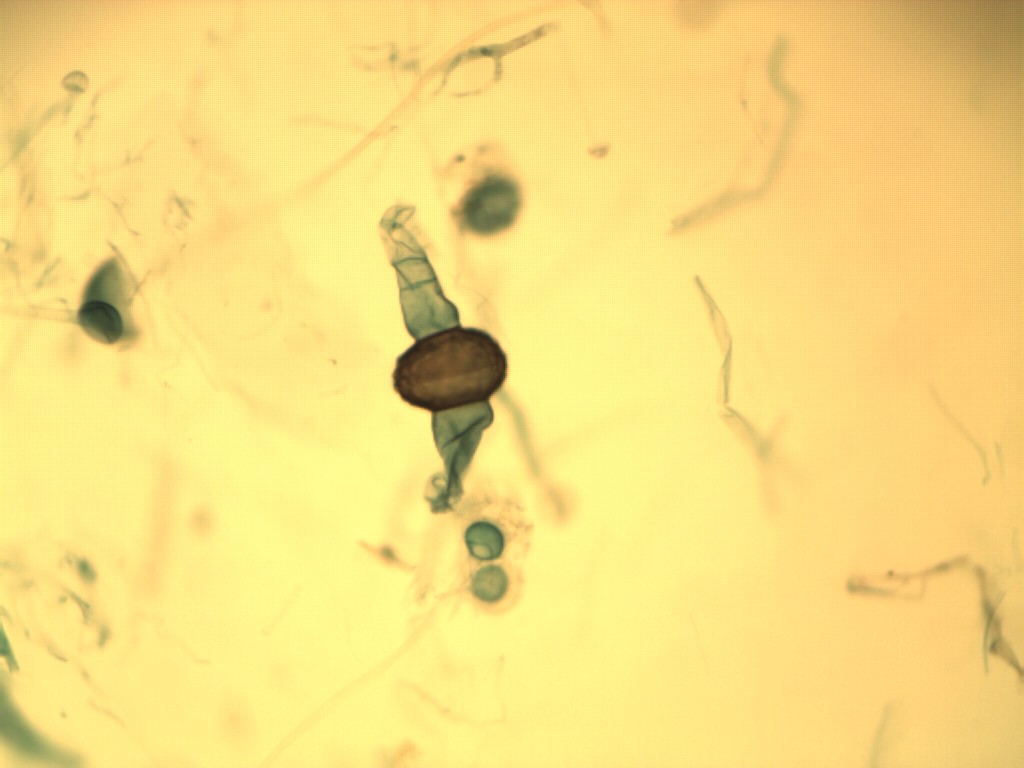 Progametes
Zygosporeangium
Conjugation = genetic recombination
Plasmogamy = fusion of cytoplasm
Dikaryotic = Cell with two nuclei
Karyogamy = fusion of nuclei
[Speaker Notes: Rhizopus zygospore and progametes]
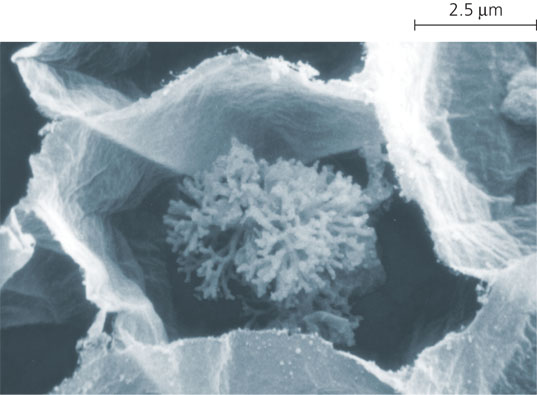 [Speaker Notes: Arbuscular Mycorrhiza]
Ascocarp
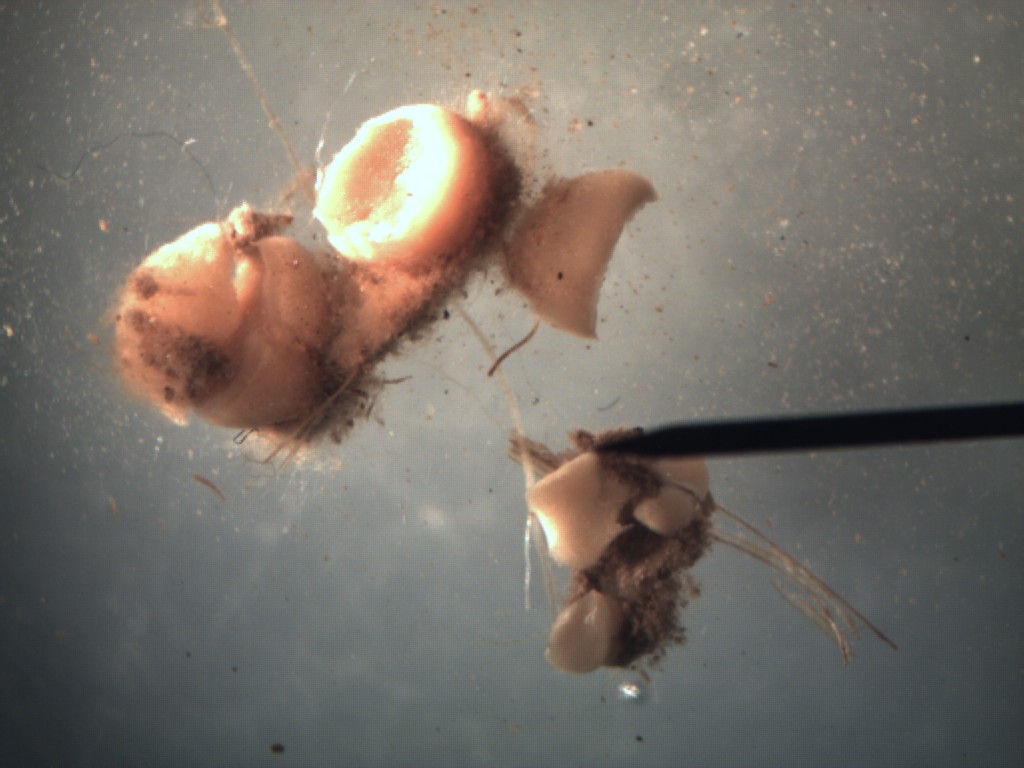 [Speaker Notes: Ascomycetes]
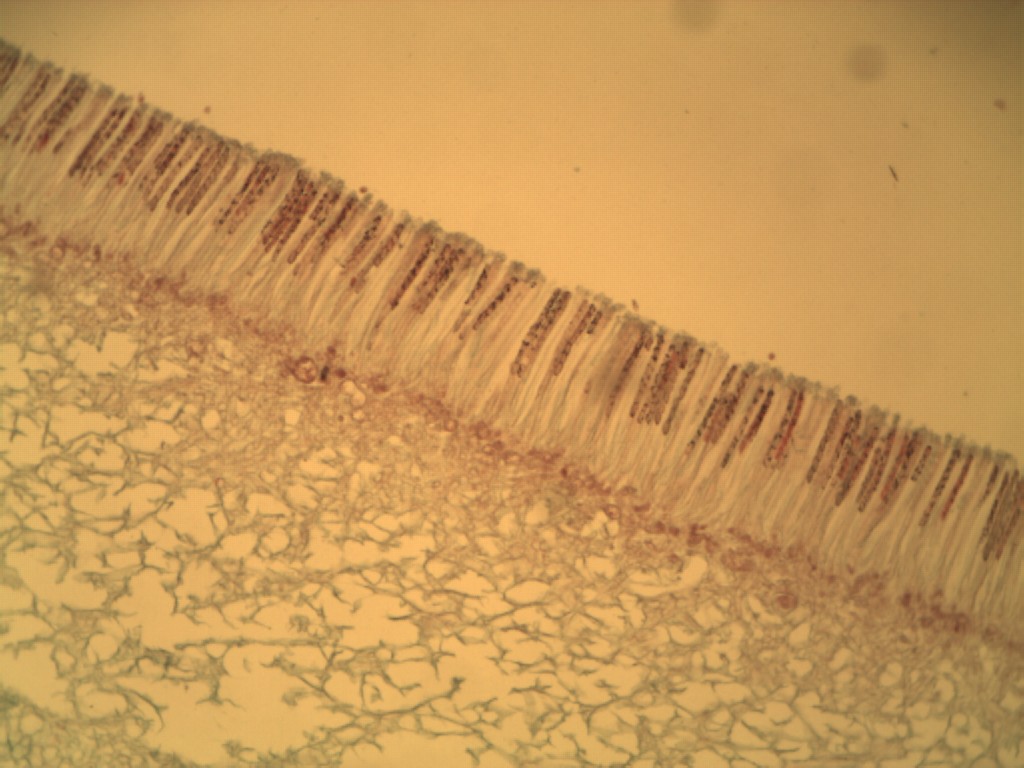 Asci
Ascospores
Hymenial layer
Mycelium
[Speaker Notes: Asci with ascospores]
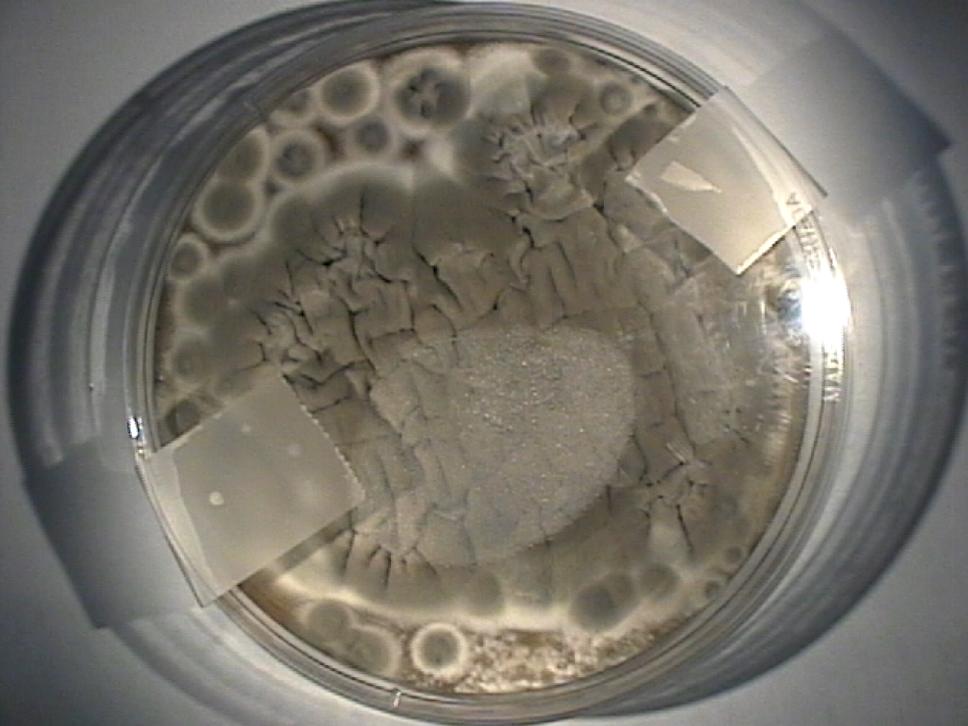 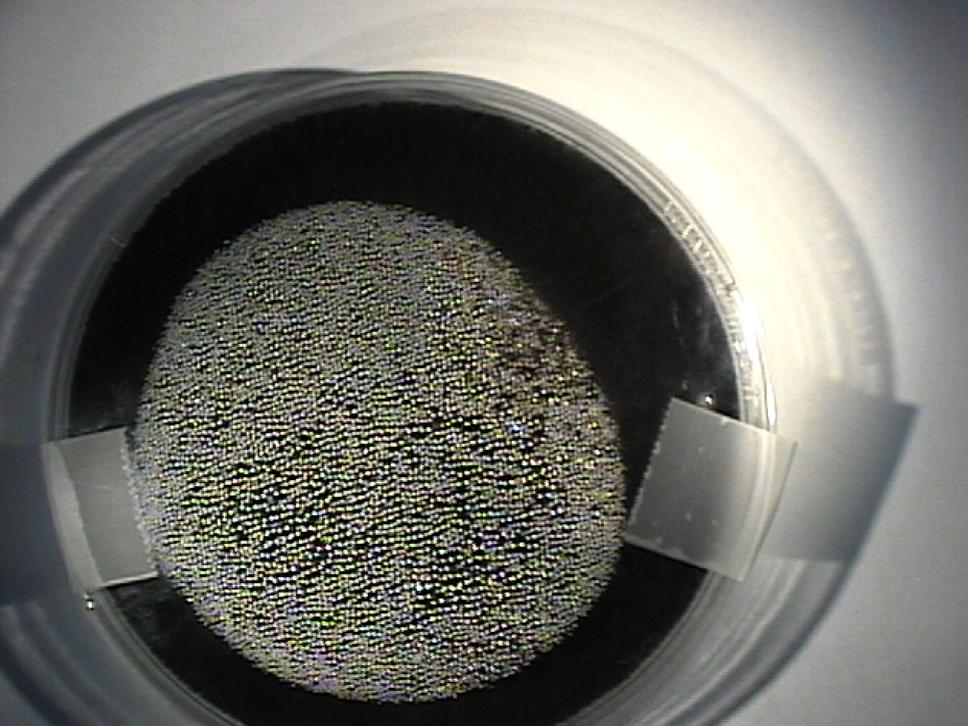 [Speaker Notes: Penicillum and Aspergillus plates]
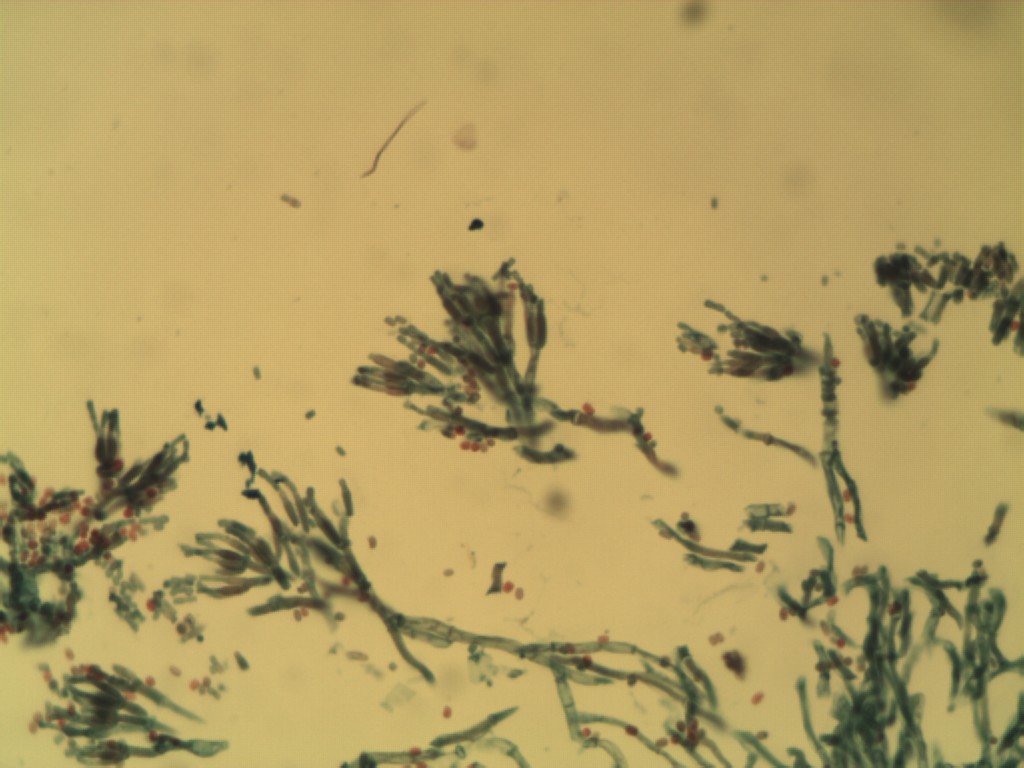 Conidiophores
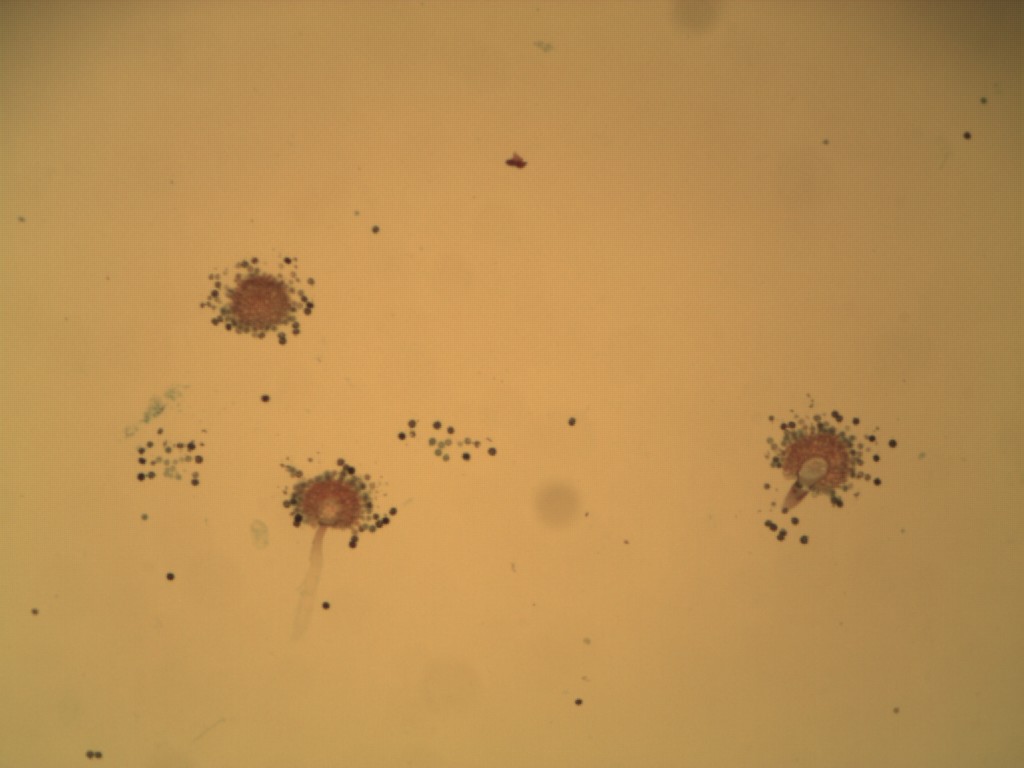 Conidia
[Speaker Notes: Penicillum and Aspergillus Conidida]
Cap
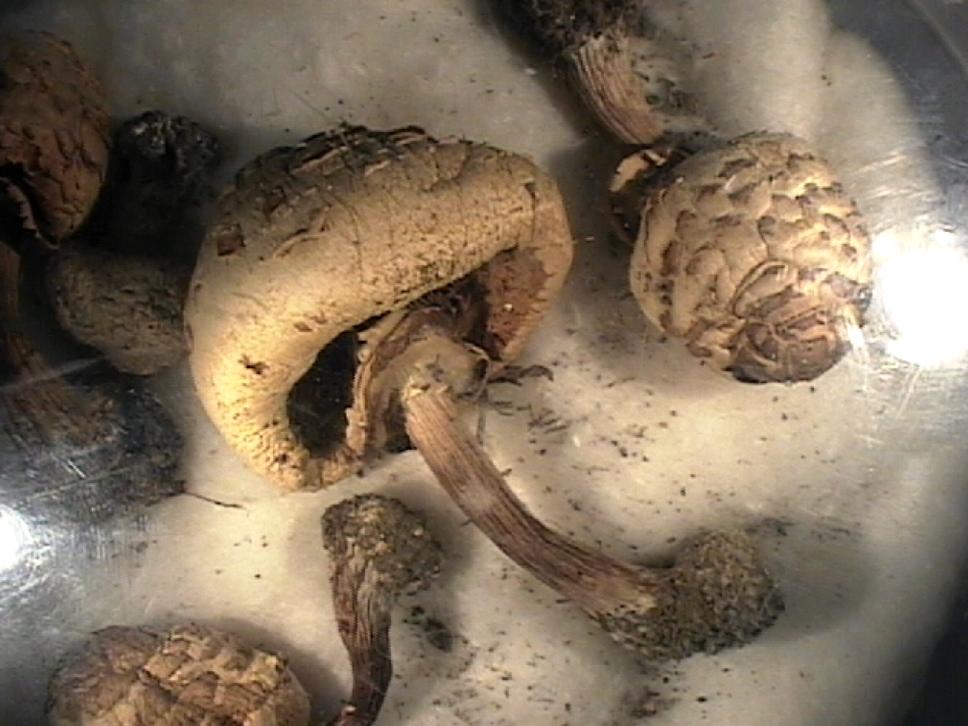 Stipe
Gills
Annulus
[Speaker Notes: Basidiomycetes]
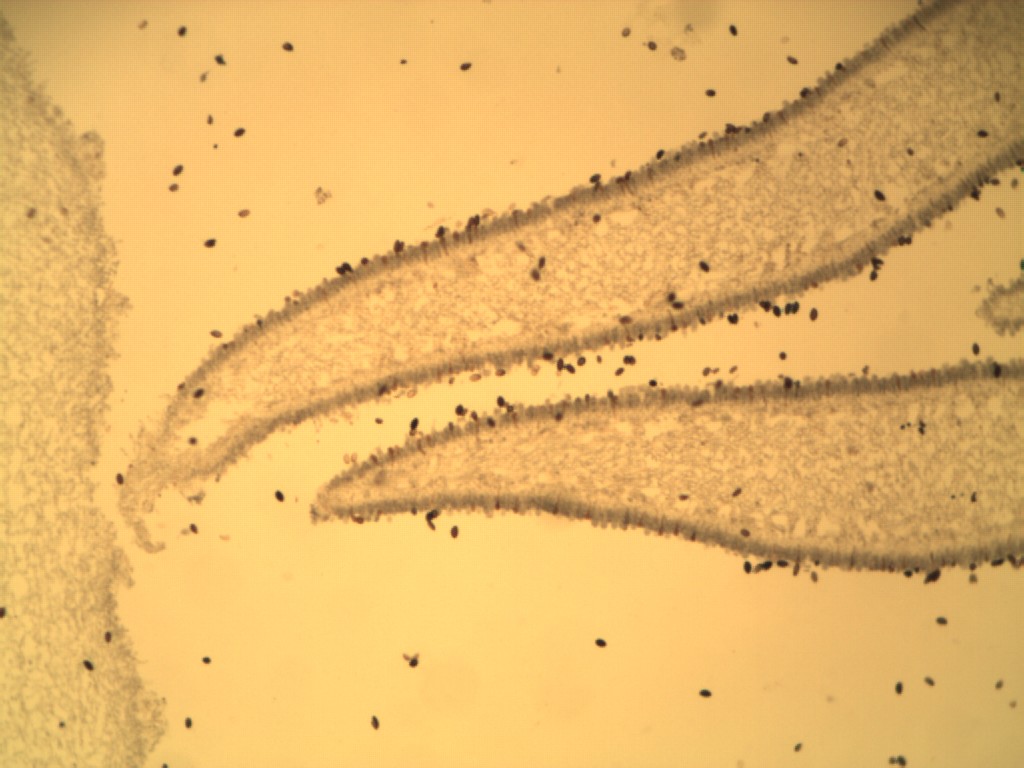 Gills
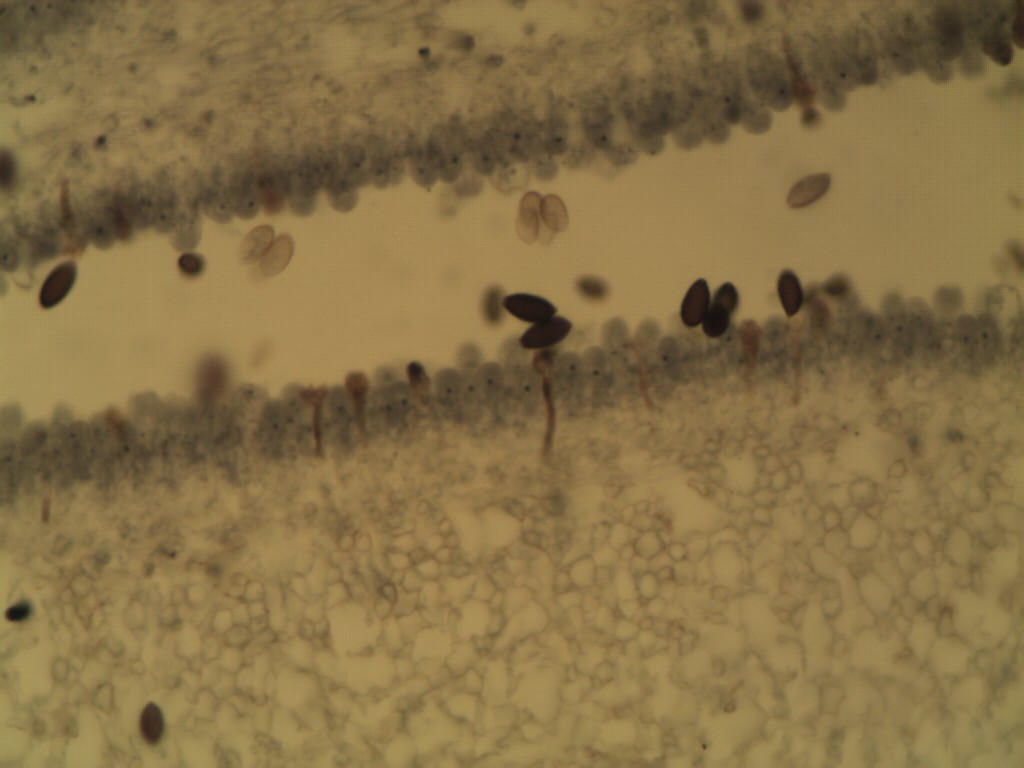 Basidiospores
Basidia
Hymenial layer
[Speaker Notes: Basidia with Basidiospores]